class 1Overview of the Hebrew Scriptures
Psalm 103 
“From Everlasting to Everlasting”
[Speaker Notes: SET UP BIBLE DISPLAY:  set out many different texts of Bibles

Pray in with Silent Unity – Deeper Understanding.


Provide sign-in sheet and name tags
Provide syllabus and handouts
SEE sign-up sheets
CD of song “I AM, by Sat Kartar”
OPENING EXERCISE:  Enter with PRAISE.  Read/Dance Psalm 103.  (David’s hymn of God’s love and compassion.)]
Hebrew Scriptures
Welcome/prayer
Syllabus/Overview of Classes
Credit Requirements SEE Form + $
Love Offerings 
Introductions 
What is your relationship with the Bible
Share something from the Hebrew Scriptures that has touched or inspired you.
[Speaker Notes: GOALS OF THE CLASS
Understand the rich history of the Tanakh
Identify main stories, characters and historical periods of the Hebrew Scriptures. 
Deepen our relationship with the God to whom the Bible points within the Christian tradition that acknowledges the Bible as a sacred text.
Examine the reading lens with which we are reading the Bible in the 21st century
Understand the Bible as a reflection of our current worldview and receive inspiration from stories and metaphysical understandings.]
Class Guidelines

Be on time and prepared for class

All points of view are valid and contribute to a greater understanding

Each of us can change our mind at any time
 
Use “I” statements

Confidentiality of personal sharing

Have Fun!
Hebrew Scriptures

Word “Bible” derived from Greek biblia or biblion for “books” or “rolls”
 
Bible is a combination of books --  anthology of law, wisdom, poetry, philosophy, history
 
Foundational to 3 major world religions 
	Judaism	Christianity	Islam
[Speaker Notes: BIBLE = phenomenal worldwide BEST SELLER.  We praise it.  Our laws/ethics based on it.  Use it in courts to administer oaths and inaugurate a president.   Quote it in speeches by politicians, preachers, playwrights, poets and peace lovers. 
 
FROM ROOTS OF THE GREAT COMMISSION = holds a special place in every country.  Translated into 40 European languages, 125 Asian and Pacific Island language, over 100 African languages and numerous translations into Native American Bibles.

COMMON CORD =  “Source of inspiration” for healing, guidance and ethical rules based on traditions for thousands of years.  It has influenced the course of human history.

 PROBLEM --  Most of us don’t know much about the Bible except from childhood memories or from the movies…The Ten Commandments, The Robe, The Greatest Story Ever Told.  WHAT DO WE END UP WITH?  Half-truths, mis-information, misinterpretation, dimly remembered stories from Sunday School tales of rape, pillaging, ethnic cleansing, vengeance, murder, impaling, crucifixion, Sodom and Gomorrah being wiped out, sin and redemption.]
Hebrew Scriptures

Tanakh – TNK (acronym) (24)

	Torah - The Law (5)
	Nebi’ium - The Prophets (6) 

	Kethubim - The Writings (13)
 
Old testament – (39)  Protestant
[Speaker Notes: HEBREW BIBLE = 24 books divided into three parts --  Originals of Tanakh that comprise the Hebrew scriptures have not survived.  Only handwritten old copies called “manuscripts” have survived.   
HEBREW BIBLE OR TANAKH =  24 books divided into three parts: 
Five books of the TORAH (“teaching” or “law”) = comprising the origins of the Israelite nation, its laws and its covenant with the God of Israel.  This is said to have been authoritative scripture around 400 BCE; Genesis = In the Beginning; Exodus = Names; Leviticus = And he called; Numbers = In the wilderness; and Deuteronomy = Words. 
(2) the NEVI’IM (“prophets”), containing the historic account of ancient Israel and Judah around 200 BCE focusing on conflicts between the Israelites and the other nations, and conflicts among Israelites, specifically struggles between believers of “The LORD God,” and believers of foreign gods, and the criticism and unethical and unjust behavior of Israelite elites and rulers; and
(3) THE KETUVIM (“WRITINGS”) = canonized by the Council of Jamnia in 90 CE; contained poetic and philosophical works such as the Psalms and the Book of Job. Kicked out Christians…

(Unity uses the New Revised Standard Version “NRSV” which contains additional 18 books called the “Apocrypha” or Deuterocanonical books.)]
Who wrote the H.S.?
    

Torah – Pentateuch (Greek)
	J, E, D, P, & R 
The other 34 Books	scholarship shaky or complete 	mystery Transcribed from oral 	tradition
90 ce, canon complete
[Speaker Notes: ANCIENT JIGSAW PUZZLE.  WE WILL PROBABLY NEVER KNOW.  The history of the holy scriptures that we study today is a fantastic story in itself, a tale out of an Indiana Jones movie.  It is still unfolding.  It is important to note that the Hebrew Bible is the first known document where a people attempted to write their history.  Other religious writings have existed for thousands of years but none purport to be the history of a people and their culture.  

ORAL HISTORY:  Pre-history creation myths/stories were passed on as oral tradition in Hebrew culture leading to the great patriarchs as Israel became a great nation.  
SCRIBES:  Later, scribes wrote down what the Judges, Kings and/or Prophets said. 
TEXTS/MANUSCRIPTS:   Actual writing of the texts began about 1000 BCE.   
The oldest complete Jewish Bible is a 4th c. CE Greek translation.  
The oldest complete manuscripts of the Hebrew Bible ( the Masoretic texts) written without breaks for chapters or books,  date from the Middle Ages (1066-1485 CE).  
Then, in 1947 in Qumran about 10 miles south of Jericho, a young man was tending goats on the rocky hills near the Dead Sea shore.  The young goatherd dropped the stone into a hole and heard the stone hit something.  He found clay pots filled with scrolls and scraps of old leather covering mysterious writing.   The Dead Sea Scrolls were discovered containing original texts of Hebrew manuscripts hidden by the Essenes.  Some are in the canonized version of the Bible.  Some are not. 
 
LINKS TO A LONG CHAIN --  What we read now in the Bible are only “links” to a long chain of troubled, sometimes badly garbled, and often conflicting translations.  Researchers have learned that what appears in the most ancient sections of the Bible, including some stories in Genesis, were probably “borrowed” from other more ancient civilizations, particularly those of ancient Egypt and Babylonia.  Laws given to Moses are similar to Babylonian laws found in the Code of Hammurabi, only centuries older than the Bible.  The story of Moses set afloat in a basket is similar to the Mesopotamian legend of an ancient king named Sargon.  So…there was liberal “borrowing” of stories…or what modern writers call “fair use.”]
Authors of Israel’s Stories of Human Beginnings
Yahwist (J) Southern Author (Judah)
Wrote of personal relationship with YHWH/God

Elohist (E) Northern Author (Israel)
Used transcendent name “Elohim” for the Divine

Deuteronomist (D) Southern Author (Judah)
Called people of Judah to obedience to God’s law

Priestly (P) (Southern Author with Priestly Tradition)
Concerned with renewal of Mosaic covenant/laws. 
God as Cosmic God in orderly universe

redactor (r) --  editor/organizer  of written manuscripts to provide chronology and context
[Speaker Notes: AUTHORS SHAPED THE WORLDVIEW:  History is important because it suggests a forward movement…an evolution…and a hope that there is something ahead (versus the cycles seen in nature and that nothing new could happen).  It suggests that understanding of the time period in which scriptures are written help us understand the changing perceptions of God and humankind.  As a result, we can understand our own spiritual evolution and personal spiritual journeys by understanding the evolutionary nature of the Bible.
“J” WRITER --  (10th c BCE) –  Earliest writer whose purpose was to document the history of the early Hebrew people, show convincing lineage to Abraham and confirm that the Israelites are the chosen people of YAHWEH.   From the Southern Kingdom of Judah, J consistently used the term YAHWEH as GOD (Yahweh was changed to Jehovah by German writers and later translated as the “Lord” in English versions).  J is a secular writer who portrayed Yahweh as male, anthropomorphic, walking and talking with humans and shown not in a favorable light. The J writer wrote in a particularly violent time, and consciousness of war, violence and suffering was revealed in written narratives. Seeds of a more evolved consciousness, however, did show in a few stories (i.e. Joseph forgiving his family that had sold him to slavery, and King David expressing love for his sons despite their behavior).  J writings are found in Genesis, Exodus, Numbers, Deuteronomy, Joshua, Judges, 1 & 2 Samuel and 1 Kings Chs 1 & 2 during the time of the United Kingdom reign of the “Kings.”  The primary source for J was oral tradition, possibly songs, genealogical lists and collections of law.  J was not concerned with historical accuracy rather than with stories handed down from generations of oral tradition about leadership held by patriarchs of families, later to judges and eventually to kings chosen by a prophet with divine guidance.  
Example of writing:  Genesis Chs 2-4.

“E” WRITER --  (9th c BCE) --  So named because he referred to the transcendent Divine as “ELOHIM” (usually translated as “GOD.”)   Scholars suggest that E was a priest from the Northern city of Shiloh where priests wrote and preserved texts over centuries and from the lineage of Moses.  The E writer “re-wrote the J stories” to show the interpretation of oral tradition by the Northern Kingdom of Israel, write of important Northern cities and of persons identified with the North.   E writings are found in Genesis through Numbers with a few verses in the Book of Deuteronomy.  He particularly wrote of Moses as the hero and wrote less about the patriarchs than did J.  The magical, mystical god of E dealt with humans in visions and dreams (rather than J’s anthromorphic form).  E often mentions the “fear of god” and emphasized the values of loyalty and obedience to avoid experiencing this fear.  (Ex:  Jacob’s ladder to heaven, Jacob wrestling with with the man, Joseph’s interpretations of dreams and interpretation of dealing with maltreatment of his brothers “You meant it for evil, but God meant it for good.”)  E stories almost always have positive endings which is seldom seen in J writings.  

“D” WRITER --  (Late 7th c and early 6th c BCE before the exile in 587 BCE) --  D, as a Northern priest, is the writer of Deuteronomistic history written possibly by at least two writers, D1 and D2 or by one writer who wrote at two different times --  one prior to the destruction of Judah by Babylonian conquest and one after the event. D writings are found in the Book of Deuteronomy, Joshua, Judges, 1 and 2 Samuel and 1 and 2 Kings.  The Book of Deuteronomy is presented as a farewell address by Moses to the people who are about to enter the Promised Land after years of wandering in the desert.  As a rewrite of Levitical law, it is called the “deutero” or second law reiterating Hebrew traditions found in Leviticus.  D writings reflect a new concept of god as a god who does not dwell in human dwellings or even on the earth.  God is now seen as dwelling beyond earth and in the highest heaven.  Prior to the D writings, the Ark of the Covenant is seen to be the dwelling place of God.  There is also a shift away from seeing sacrifice as being “pleasant” to the Lord. This is a huge change in consciousness from a whimsical God to more a more fair God even though harsh punishments and curses were still predicted for those who failed to follow the new law.  

“P” WRITER --  (7th c BCE before the exile in 587 BCE) --  P is a priest from Judah (Southern Kingdom).  P wrote to establish the beginning of the Hebrew religion and priesthood during the sojourn when Moses and the children of Israel were wandering in the desert (1500 to 1300 BCE) when, in actuality, the religion did not take form until centuries later when P was writing.  P writings are found in Genesis, Exodus, Leviticus and Numbers. P rewrote the combined JE stories from a priestly perspective based on God as law, justice and obedience more compatible with laws contained in Leviticus by restating, adding to or reinterpreting the Hebrew rituals, observances, duties, vestments and ordination ceremonies of the priesthood, as well as codifying/justifying all ritual laws, such as the ritual of the Passover.  Ex:  P’s timeless restatement the Ten Commandments vs. J’s more tribal ones).  P elevated the position of priest to be the only go-between with God for the expiation of sins and to conduct sacrifices.   His writings are laborious, such as lists of genealogies and religious practices.  P perceived a cosmic God of a great ordered universe.  The way to communicate with God was through ordered, formal structures with a priest (not through talking snakes, not through angels, dreams or prophets.) God was seen as a god that is just and fair from whom one could gain favor when obeyed, as well as be punished when one disobeyed (i.e., disobey God and you are cursed; obey God and you are blessed.)]
The Text 

The original languages 	Hebrew	Aramaic	Greek 
Canonized (authoritative edition) 
	400 BCE, finalized 90 CE
[Speaker Notes: NO ONE REALLY KNOWS.  Ancient jigsaw puzzle.  We will probably never know.  The history of the holy scriptures that we study today is a fantastic story in itself, a tale out of an Indiana Jones movie.  It is still unfolding.  It is important to note that the Hebrew Bible is the first known document where a people attempted to write their history.  Other religious writings have existed for thousands of years but none purport to be the history of a people and their culture.  

ORAL HISTORY:  Pre-history creation myths/stories were passed on as oral tradition in Hebrew culture leading to the great patriarchs as Israel became a great nation.  
SCRIBES:  Later, scribes wrote down what the Judges, Kings and/or Prophets said. 
TEXTS/MANUSCRIPTS:   Actual writing of the texts began about 1000 BCE.   
The oldest complete Jewish Bible is a 4th c. CE Greek translation.  
The oldest complete manuscripts of the Hebrew Bible ( the Masoretic texts) date from the Middle Ages (1066-1485 CE).  
Then, in 1947 in Qumran about 10 miles south of Jericho, a young man was tending goats on the rocky hills near the Dead Sea shore.  The young goatherd dropped the stone into a hole and heard the stone hit something.  He found clay pots filled with scrolls and scraps of old leather covering mysterious writing.   The Dead Sea Scrolls were discovered containing original texts of Hebrew manuscripts hidden by the Essenes.  Some are in the canonized version of the Bible.  Some are not. 
 
LINKS TO A LONG CHAIN --  What we read now in the Bible are only “links” to a long chain of troubled, sometimes badly garbled, and often conflicting translations.  Researchers have learned that what appears in the most ancient sections of the Bible, including some stories in Genesis, were probably “borrowed” from other more ancient civilizations, particularly those of ancient Egypt and Babylonia.  Laws given to Moses are similar to Babylonian laws found in the Code of Hammurabi, only centuries older than the Bible.  The story of Moses set afloat in a basket is similar to the Mesopotamian legend of an ancient king named Sargon.  So…there was liberal “borrowing” of stories…or what modern writers call “fair use.”]
TRANSMISSION OF TEXT

Septuagint (250 BCE)
“The Bible” Vulgate (405 CE)
Masoretic Texts 
	(500-1000 CE)
Printing Press 1455 CE
Martin Luther, Tyndale, KJV
[Speaker Notes: Vulgate = Latin version of the bible.]
CHRONOLOGY
2000 BCE – Jews as a people 
1235 BCE – 1st historical evidence of 	Jews 
1000 BCE – David king of Israel 
931-722 BCE --  Divided Kingdoms
722 BCE --  Assyrian occupation 
	(ethnic cleansing) 
586 BCE --  Babylonian exile 	(destruction of temple) 
516 BCE --  dedication of 2nd Temple 
445 BCE --  return of Jews under 	Nehemiah
Two Reading Lens of the Bible

Literal-factual
Historical-Metaphorical
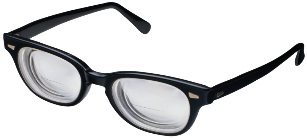 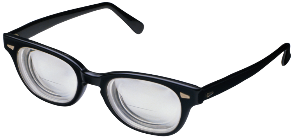 [Speaker Notes: LITERAL-FACTUAL --  Lens through which the Bible is seen as the inerrant word of God.  It is based on the premise that the Bible stories, people and events are undisputed facts.
HISTORICAL-METAPHORICAL -- By “historical approach,” this is the lens through which the Bible can be understood by discerning the ancient historical meanings of biblical texts. By “metaphorical approach,” this means, most broadly, a nonliteral way of reading biblical texts. A metaphorical reading does not confine itself to the literal, factual, and historical meanings of a text. It moves beyond to the question, “What does this story mean as a story, independent of its historical factuality?”  p. 37f.]
Why is our lens of the
Bible changing in
American culture?
[Speaker Notes: AMERICAN LENS OF THE BIBLE IS CHANGING BECAUSE OF WHO WE HAVE BECOME IN OUR 21ST CENTURY.  FOUR AREAS THAT HAVE SHAPED US:
RELIGIOUS PLURALISM…We are immersed in global awareness.  We are aware of other religions, such as through the work of Joseph Campbell and Huston Smith, people from other cultures, religion courses and our own travel and exposure.  
MODERNITY WITH BIRTH OF MODERN SCIENCE. We believe in scientific ways of knowing through experimentation and verification.  It is the Newtonian worldview of “reality” in the space time of matter and energy.  Reality is made up of “stuff” all interacting with each other in accord with “natural laws” based on CAUSE and EFFECT.  
POST-MODERNITY --  Question everything.  We can’t define it…but know that all worldviews are not the final word.  Newtonian Science is not the final word…hence we have the Quantum Field…and we tend to trust our own EXPERIENCE…and moves us away from religion into spirituality.  “Spirituality is the experiential dimension of religion.”
 CONTEMPORARY MAINSTREAM THEOLOGY --  now based on non-literal and non-factual understandings.  Bible is seen historically and metaphorically and read as stories.  Metaphors and stories can be TRUE although the literal facts of the stories aren’t true.   UNITY takes it further…to apply truths to oneself metaphysically…and seek truth through the Bible.]
Hebrew Scriptures

Reading the Bible Again for the First Time 
				by marcus borg

“hebrew scriptures”  (rather than Old Testament) out of  respect for Jewish Bible. replace dualistic view with Oneness
see through lens of history and metaphor
[Speaker Notes: INTRODUCE MARCUS J. BORG (born 1942 in a Lutheran family) --  Borg is an American New Testament scholar, theologian and author.  He is a fellow of the Jesus Seminar and former professor of Religious Studies at Oregon State Univ (retired 2007.)  Borg is among the most widely known and influential voices in PROGRESSIVE CHRISTIANITY and a major figure in scholarship related to the HISTORICAL JESUS.  He is a published author of “Reading the Bible Again for the first Time” and lately a novel titled “Putting Away Childish Things.”  Major voice to understanding American culture and Christianity.

It is up to us to look at the Bible differently and examine outdated notions --  see with new lenses.  We are now encouraged to use the name “Hebrew Scriptures” as the more correct name for the “Old Testament.”  

RESPECT FOR JUDAISM --  Historically, Christians have called the Hebrew Bible the “Old Testament.”  Author Borg says out of respect for Judaism, we now refer to the Old Testament as “Hebrew Scriptures.”    For Jews, the Hebrew Bible is “the” Bible, not the Old Testament. There is no New Testament in Judaism.

REPLACE A DUALISTIC VIEW --  For Christian readers, the adjective “Old” implies outmoded or superseded, as if the “New Testament” replaces the “Old Testament.”  Common notion is that  “Old” speaks of a God of law and judgment whereas the “New” speaks of a God of grace and love (dualistic=BAD/GOOD).  Borg says this stereotype is wrong.]
Approach to Historical-Metaphorical Lens of the Bible
Historical:  What did this text mean in the ancient historical setting in which it was written?

Metaphorical:  What does this story mean as a story independent of its historical factuality.
[Speaker Notes: Discuss HANDOUT #2:  The Hebrew Bible as Myth (E. J. Niles)

Seeing the Bible as MYTH is seeing through the lens of TRUTH.  Borg suggests reading the Bible again…..
--  the gain the ability to hear the biblical stories once again as true stories, even knowing they may not be factually true and their truth does not depend upon their factuality.

The ancient communities that produced the Bible often metaphorized their history. Indeed, this is the way they invested their stories with meaning. But we, especially in the modern period, have often historicized their metaphors.  Borg p. 47  In Unity, we use metaphysical interpretations.

EX:  to people "paralyzed" by various things or relationships, Jesus tells them to "get up and walk”  or the transforming message of the Easter story when "they go to the tomb but the tomb is empty"—they find new life, new beginnings, resurrection.  For the non-literalist Christians, “The point is not to believe in the Bible, but to see their lives with God through it." (Borg, p. 57)]
DIFFERING LENS 
CONFLICT IN CHRISTIANITY

Creation vs. Evolution

Church membership of Gay,          Lesbian  Bi-Sexual & Trans-sexual community

Contemporary historical scholarship of Jesus
[Speaker Notes: DIFFERING LENS IN SOCIETY CAUSE CULTURAL CONFLICT.

DISCUSS THESE 3 MAJOR CHURCH CONFLICTS/DEBATES TODAY.  Through which lens do you see these issues regarding church membership/leadership?   Borg says the question is not whether to abandon Christianity…but how to transition from one way of seeing it to another. 

CAN WE MOVE BEYOND A LITERAL INTERPRETATION OF SCRIPTURE IN ANY OF THESE AREAS?  YES.   The reason for the literalist Christians' passion on their interpretation of the Bible is that they have identified truth with factuality.  In their minds, if the stories aren't factual, they aren't true. And if these stories aren't true, the Bible isn't true.  What is at stake is our view of the Bible.  (Borg, p. 51)

CAN WE SEE TRUTH IN THE BIBLE EVEN IF THE STORIES ARE METAPHORS…NOT FACTS?  The Hebrew Scriptures are filled with stories that are metaphors,  examples, myths, stories set in historical context to teach how God works.  Hebrew stories were never intended to be facts.  Instead, they are stories/metaphors of truth.
 
.]
HEBREW SCRIPTURES

Through which lens do you see the Bible?

Can you still “believe” in 	the Bible If you see the Bible and God through the lens of History and Metaphor?
[Speaker Notes: IN UNITY, WE SEE THE BIBLE AND GOD THROUGH THE LENS OF HISTORY AND METAPHOR.  Metaphor means “what something is” or “what it looks like.”  “My love is a red, red rose.  It is non-literal.  Has a plurality of associations.  IN UNITY, WE HAVE NEW READING LENS TO SEE GOD AS THE 4 PARADOXES:  PRINCIPLE AND PERSONAL; MASCULINE AND FEMININE; LAW AND GRACE; AND TRANSCENDENT AND IMMANENT.  AND…THE BIBLE IS UNITY’S BASIC TEXT.  We already use the lens of a historical/metaphorical/metaphysical interpretation of Bible stories set in a historical framework.  

OLD LENS:  THE ORIGINAL INTENT OF HEBREW WRITERS WAS TO ILLUSTRATE TRUTH WITH STORIES OR NARRATIVES ….BUT…WE HAVE HISTORICIZED THEIR METAPHORS.  

NEW LENS:  NEED TO SEE THE BIBLICAL STORIES ONCE AGAIN AS TRUE STORIES, EVEN KNOWING THEY MAY NOT BE FACTUALLY TRUE AND THEIR TRUTH DOES NOT DEPEND UPON THEIR FACTUALITY.  In modern Western culture, critical thinking is very much concerned with factuality and is thus deeply corrosive of religion in general and Christianity and the Bible in particular. As critical thinkers in that culture, most of us no longer hear the biblical stories as true stories ‑ or at the least their truth has become suspect. Now it takes faith to believe them, and faith becomes believing things that one would normally reject.

RETURN TO FAITH to find TRUTH:  (Post-critical naivete)
This way of hearing sacred stories is widespread in pre-modern cultures. In Arabia, traditional storytellers begin their stories with “This was, and this was not.” In Georgia (the country, not the state), similar words are spoken to introduce a traditional story: “There was and yet there was not.” Native American storytellers tells his tribe’s story of creation: “Now I don’t know if it happened this way or not, but I know this story is true.”]
GROUP PRESENTATIONS (select group/topic from the torah, the writings or the prophets--  present last class)
Historically:

select a Hebrew character, event or story.  
Identify historical period in which individual or story is found in Hebrew Scriptures?  
Tell the story or account and its significance.


Allegorically:
What does this story mean to you?
What insight into this story helps you deepen your relationship to God?
[Speaker Notes: Class exercise --

Selection Process --  Discuss presenting historical and allegorical aspects of selected Bible verses

Assignment Details --  Pass around selected characters and/or stories from which class can select

Presentation times  --  Sign up for Week #3, #4 or #5]
NEXT WEEKHERE COMES THE JUDGE!
Choose a judge from Hebrew Scriptures.  Make an individual presentation next week on the significance of this judge and apply attributes and/or behaviors of this judge 
TO YOUR LIFE.
FOR NEXT WEEK

Read and review	Handout  – john shelby Spong
	Handout  – rev. e. j. Niles 
	Handout   -- brief history
	Handout   -- Bible Outline
	Handout  – a summary of myth
read Chapters 1-3 (Borg)
Meditate
Journal
PRAY OUT
[Speaker Notes: HOMEWORK:  review handouts

Meditate:  This day, I am dissolving from consciousness old and crystallized ideas. Through the power of God within me, I see my world through new lenses.  I AM grateful.  So it is.  Amen.]